ANATOMIE   TOPOGRAPHIQUE  GAUCHE  EQUIDE
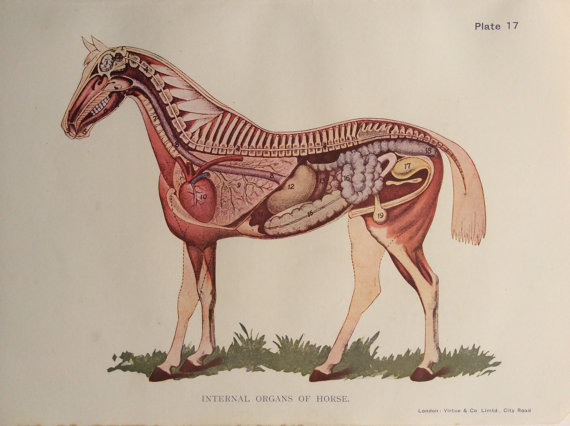 ANATOMIE   TOPOGRAPHIQUE  GAUCHE  BOVIN
ANATOMIE   TOPOGRAPHIQUE  DROITE  BOVIN
ANATOMIE   TOPOGRAPHIQUE  GAUCHE  CHIEN
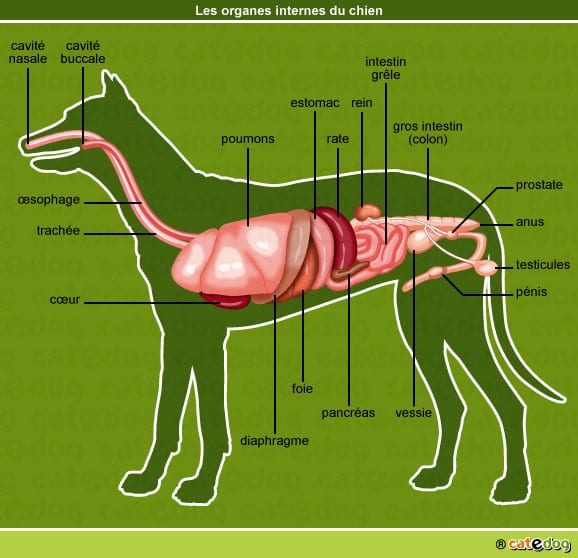 ANATOMIE   TOPOGRAPHIQUE  GAUCHE  CHAT
ANATOMIE  TOPOGRAPHIQUE  GAUCHE  LAPIN
ANATOMIE  TOPOGRAPHIQUE  DROITE  LAPIN
ANATOMIE   TOPOGRAPHIQUE  DROITE  LAPIN